INTRODUCTION
My name is Phil Soh and I am 48 years old.

I work for Citizens Business Bank (CBB).

CBB is the largest financial institution headquartered in the Inland Empire region of California.  The Bank has $8.3 billion in assets and 50 branches throughout the state. 
My job is to review, decision, and manage loan requests for business clients.
Every day, I get to meet different types of business people and learn how they make money.
Promise Scholars
1
My childhood
I was born in Philadelphia and moved to Los Angeles when I was 7 years old.  
I attended six different elementary schools, one middle school, and three high schools.
Graduated from California State University, Northridge with a B.S. degree in Business Administration with an emphasis in Finance.
Promise Scholars
2
My family
A little about my family…

	- I am the oldest of three siblings.
	- I am married with three daughters.
	- We just adopted Pug puppy and named her ”Lucy’.
	- I am the only male in my family.
Promise Scholars
3
MY HIGH SCHOOL
I attended Fairfax High School in Los Angeles, CA.
I attended Los Angeles High School in Los Angeles, CA.
I attended University High School in Los Angeles, CA.
I graduated from Fairfax High School in Los Angeles, CA.
Promise Scholars
4
High School
As a HS student I was not a studious person. I was a “C” student but I had a lot of friends and was elected class president one year. 
My ability to make friends quickly and get along with people made high school bearable. 
I didn’t have much interest in sports but enjoyed watching. My time outside was spent either on the beach or in the mountains. I enjoyed fishing, hiking, and sailing.
Promise Scholars
5
High School
Things that I really liked in High School were:

I didn’t like high school much because I didn’t have any life goals at the time.
I always seemed to get in trouble.
I didn’t find school interesting because I didn’t understand how important education was in the process of developing as a person.
“Knowledge makes people humble, Arrogance makes people ignorant.”
Promise Scholars
6
High School
Things that were difficult or challenging for me while I was in High School were:

Math, English, History, Science and P.E.
Youth Business : ALLIANCE
7
High School
Jobs I worked while I was in High School were:
I worked at the following businesses during high school:

Baskin Robbins Ice Cream
Jack’s Liquor Store
Boy’s Super Markets
Youth Business : ALLIANCE
8
Getting in to College
The top few things I did to ensure I got into college were:
Worked harder than everyone else in my Junior and Senior years of high school to make up for the wasted time in my Freshman and Sophomore years.
I made sure that I went to class everyday and that I earned above average grades.
I always turned in my homework and made sure I never missed any assignments. 
I took my SAT and applied to University. I only applied to one University which was a risky move.
Youth Business : ALLIANCE
9
College
I attended college at California State University, Northridge.

I was the President for the Korean Student Association (KSA) for two years.

During my tenure as KSA President, the organization raised the most money for the treasury and enrolled the most members in any given year. This was accomplished by organizing various fundraising events throughout the year.
Youth Business : ALLIANCE
10
College
Things I enjoyed
 in College
Things I didn’t enjoy in College
Making new friends.
Making new friends who were female.
Getting involved in Politics.
Organizing events for the betterment of society.
Studying for mid-term and final examinations
Paying for college
Staying up late to finish term papers
Youth Business : ALLIANCE
11
College
Favorite classes
Least favorite classes
Economics
Accounting
Philosophy
Business Law
Finance
Foreign language (Japanese)
Statistics
Youth Business : ALLIANCE
12
College
Jobs I worked while I was in College were:
I was the only part-time lender for Independence Bank. I worked 25 hours a week and produced more loan volume that most full time employees. I also generated more income during that time than many recent graduates.
Youth Business : ALLIANCE
13
College
Things that felt difficult or challenging for me while I was in College were:

Balancing the enjoyment of college with the responsibilities of college.
Keeping focus on my long term goals as there were many distractions along the way.
Working through the real estate market crash of the  early and mid 1990’s.
Biggest lesson learned was that you have to be nimble in life and find ways to adapt. Nothing stays constant. 
“Hope for the best, plan for the worst, and prepare to be surprised.”
Youth Business : ALLIANCE
14
Getting a job after College
The top few things I did to ensure I got a good job after college were:
I learned how to sell.
I learned how to size people up and prepare for important situations.
I wrote down the things I wanted and the things I needed.
I subscribed to the Wall Street Journal.
I work to always have a positive attitude no matter the circumstance.
Under promise and over deliver.
Youth Business : ALLIANCE
15
This is My Company
Every day at my company:
Citizens Business Bank started in August 1974 with one branch in Chino, CA.  Along the way, and after many years of success and progress, the Bank changed their name from Chino Valley Bank to Citizens Business Bank.  Currently, the Bank employs over 800 individuals and is headquartered in Ontario, CA. 

I work with many different types of businesses.  We help businesses grow, create jobs, create opportunities, and economic wealth. We advise business managers so that they are able to make informed decisions.
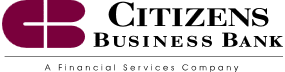 Youth Business : ALLIANCE
16
My Career Path
Youth Business : ALLIANCE
17
[Speaker Notes: You may use this chart to describe your journey to the current career]
My Career
The first job I had after college was:
Financial Services Manager with Cal Fed Bank. 

The worst job I have ever had was:

I don’t consider any job I’ve held a “worst job.” There is an opportunity to learn and better yourself with any job. Those experiences make you who you are today and contribute to your overall path of success. “Success is not a destination but a journey.”  
The experience I gained from working at Baskin Robbins helped me to land a large banking client years ago. Life works in funny ways.
Youth Business : ALLIANCE
18
My Career
Challenges I have had to overcome throughout my career are:

Family issues, friend issues, health issues, etc.

You can always find  reason for failure. “Excuses are the nails used to build a house of failure.” - Don Wilder
Youth Business : ALLIANCE
19
My role within organization
CEO
CCO
ME
Youth Business : ALLIANCE
20
[Speaker Notes: Use this graph to give more description of your role specifically (responsibilities, typical work week, direct reports, etc.)]
Compensation at my company
President and Executive Vice Presidents
($500K - $1M+)
Senior Vice Presidents
($250K - $400K)
Vice Presidents
($100K - $200K)
Entry Level to Non-Officer Positions
($40K - $75K)
Youth Business : ALLIANCE
21
[Speaker Notes: Use this graph to show general compensation ranges for people in various roles in your company]
More than just work
When I am not at work I like to:
Spend time with my wife and children
Spend time in nature (Sail, Swim, Hike, Camp, Explore)
Home Improvement
Youth Business : ALLIANCE
22
Do it all over again?
If I could talk to my high school self, what would I say?

"The longer I live, the more I realize the impact of attitude on life.  Attitude, to me, is more important than facts.  It is more important than the past, than education, than money, than circumstances, than failures, than successes, than what other people think, say or do.  It is more important than appearance, giftedness or skill.  It will make or break a company... a church... a home.  The remarkable thing is we have a choice every day regarding the attitude we embrace for that day.  We cannot change our past... we cannot change the fact that people will act in a certain way.  We cannot change the inevitable.  The only thing we can do is play the one string we have, and that is our attitude... I am convinced that life is 10% what happens to me and 90% how I react to it. And so it is with you... we are in charge of our Attitudes” – Charles Swindoll
Youth Business : ALLIANCE
23
QUESTION AND ANSWER
Youth Business : ALLIANCE
24